Figure 9. (A, B) Cresyl violet-stained sections showing brain lesions induced by ibotenate injected at P0 and studied ...
Cereb Cortex, Volume 15, Issue 3, March 2005, Pages 250–261, https://doi.org/10.1093/cercor/bhh127
The content of this slide may be subject to copyright: please see the slide notes for details.
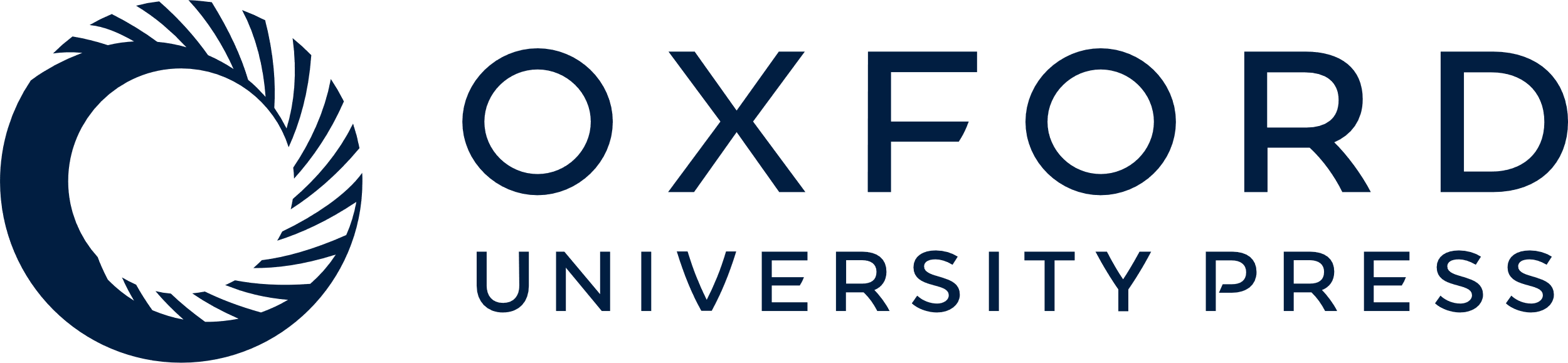 [Speaker Notes: Figure 9. (A, B) Cresyl violet-stained sections showing brain lesions induced by ibotenate injected at P0 and studied at the age of P5. Brain from pups treated with intracerebral ibotenate alone (A) or treated with intracerebral ibotenate and 50 ng BDNF (B), showing the typical neuronal loss in layers V–VIa (arrow) and the overlying sulcus. LV, lateral ventricle. Bar = 40 μm. (C) Effects of exogenous BDNF and VIP on ibotenate-induced cortical gray matter lesions. All drugs indicated on the x-axis were injected intracerebrally concomitantly to the ibotenate administration on P0. Ab, neutralizing antibody. Bar represents mean length of the cortical gray matter lesions on P5 ± SEM. Asterisks indicate statistically significant differences from black bars (*), gray bars (§) or hatched bars (+) (**, §§, ++P < 0.01, using ANOVA with Bonferroni's multiple comparison test).


Unless provided in the caption above, the following copyright applies to the content of this slide: Cerebral Cortex V 15 N 3 © Oxford University Press 2004; all rights reserved]